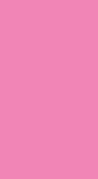 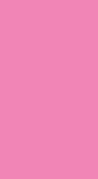 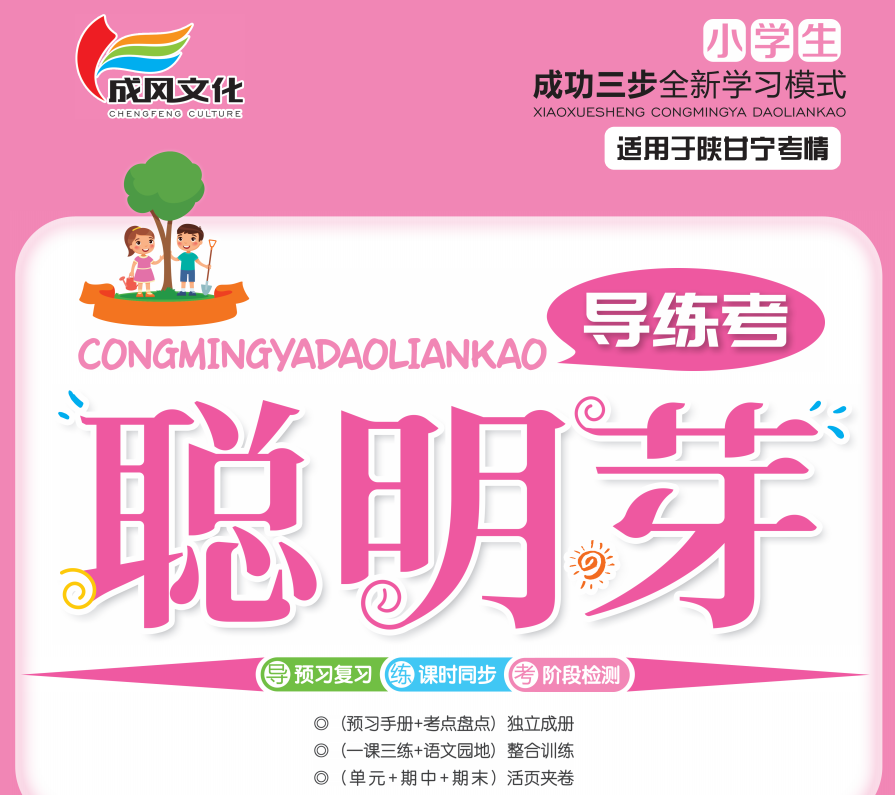 第七单元
习作指导七中国的世界文化遗产
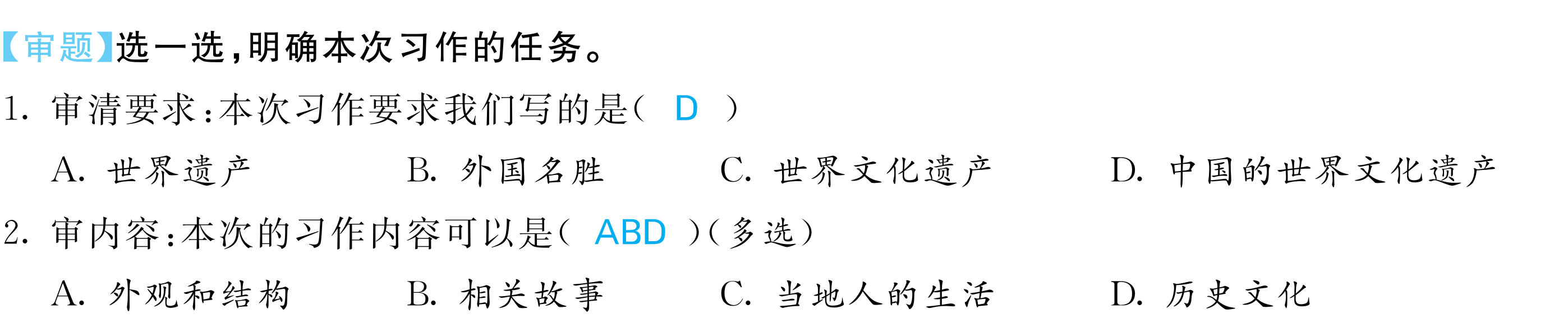 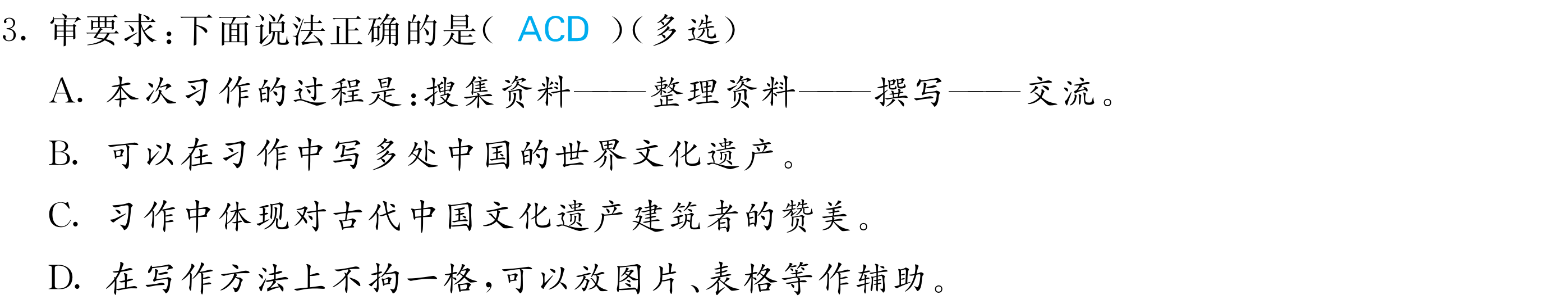 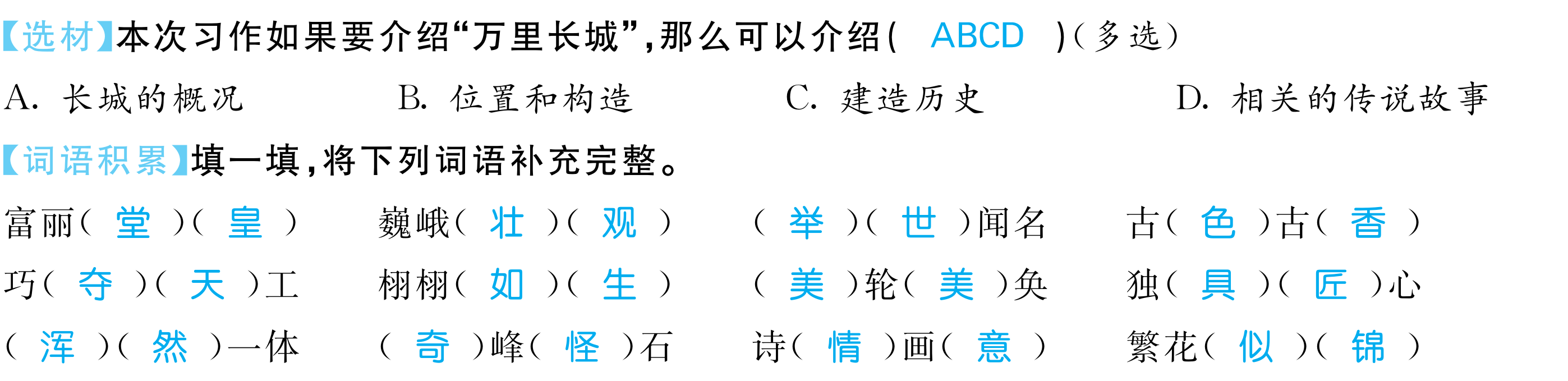 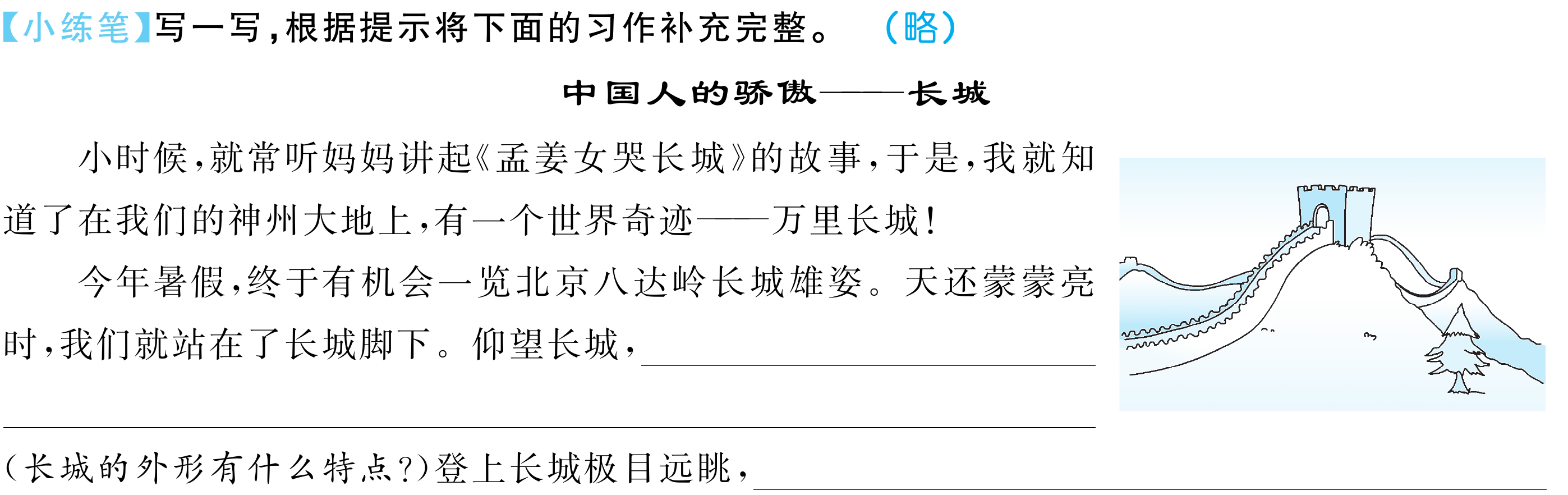 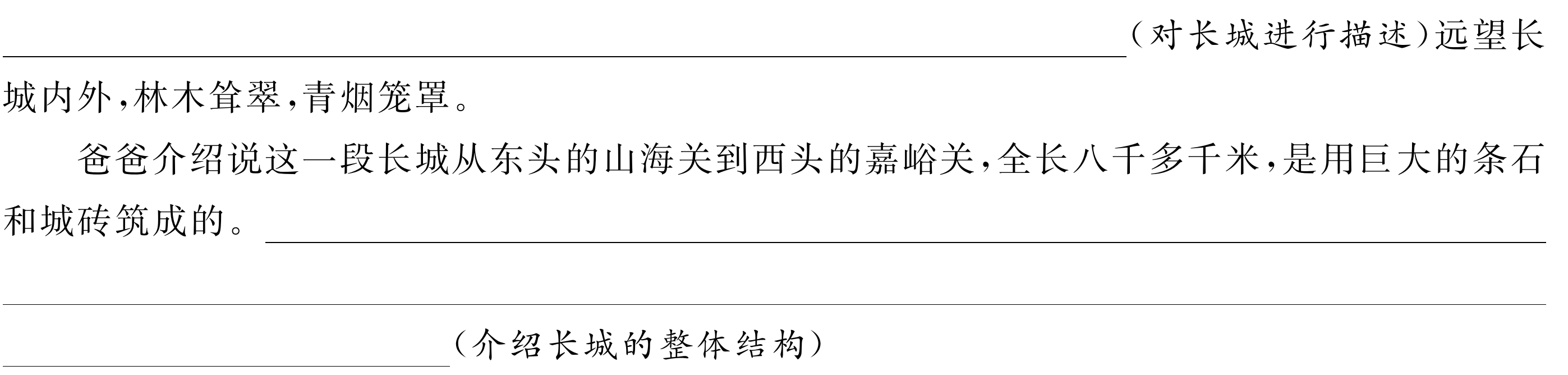 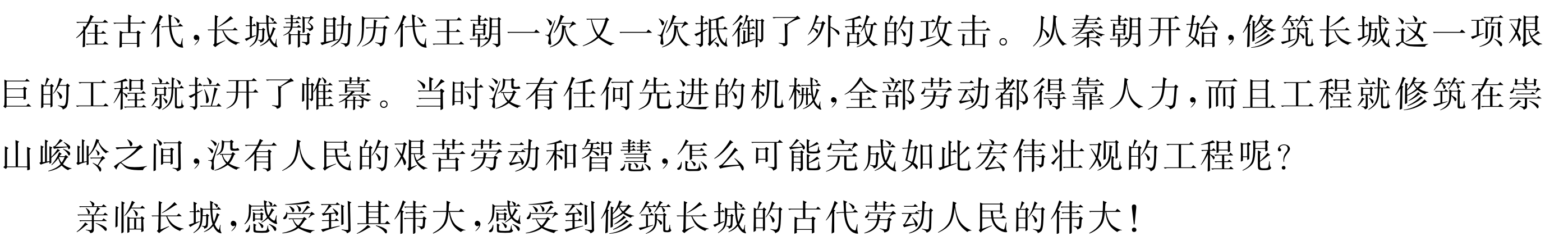 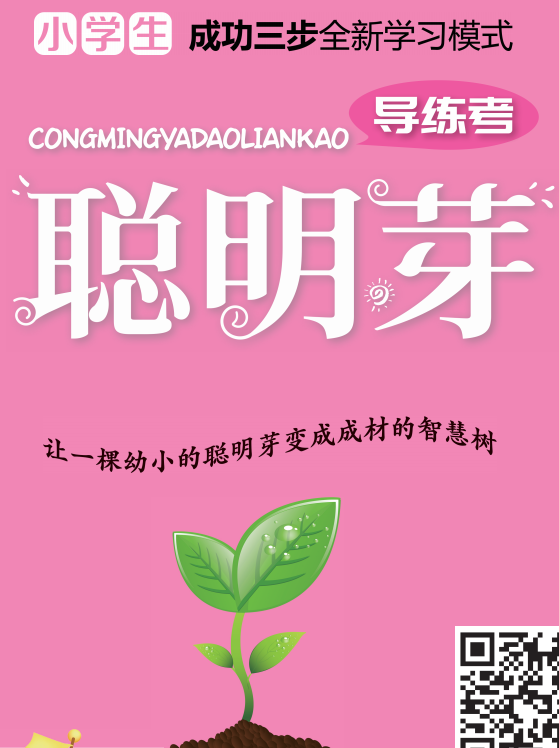 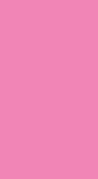 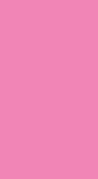 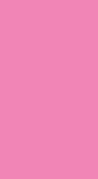 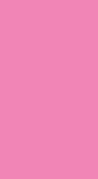